ФРОНТОВЫЕ ПИСЬМА
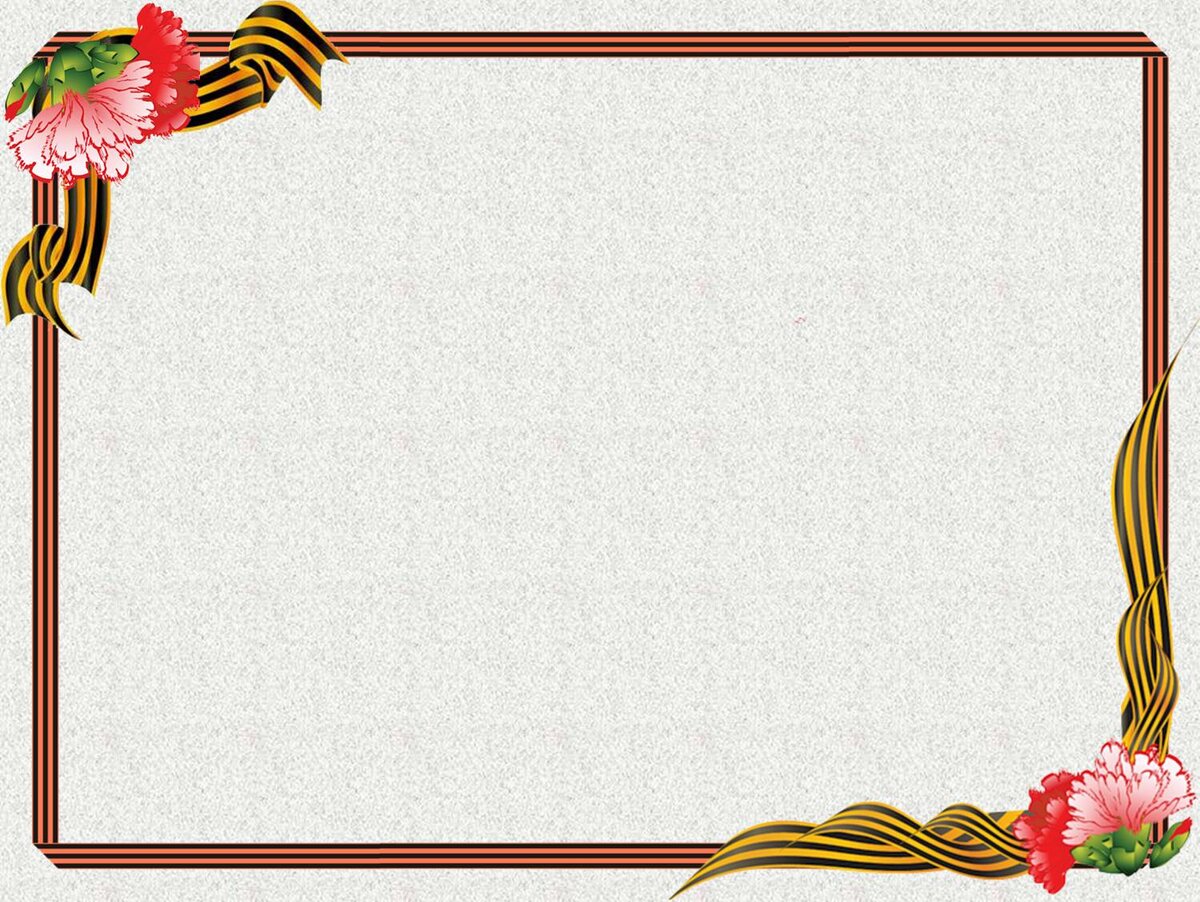 Почему фронтовые письма были в форме треугольника?
Фронтовые письма времен Великой Отечественной войны летели домой без конвертов.
Очень мало бумаги было в то время : не было марок. Конвертов. И поэтому сначала, на одной стороне писали текст, а потом листок складывался в треугольник, где на другой стороне писался адрес. Содержание таких писем было в основном стандартным-солдаты писали о своей любви к родным, рисовали рисунки детям и обещали вернуться домой.
Большинство наших современных домашних изделий из бумаги – кораблики, шапки, самолетики- основаны именно из треугольника, которые более «устойчивы». Такова же причина треугольной формы фронтовых писем.
Благодаря этой форме письма меньше мялись и не раскрывались во время транспортировки.
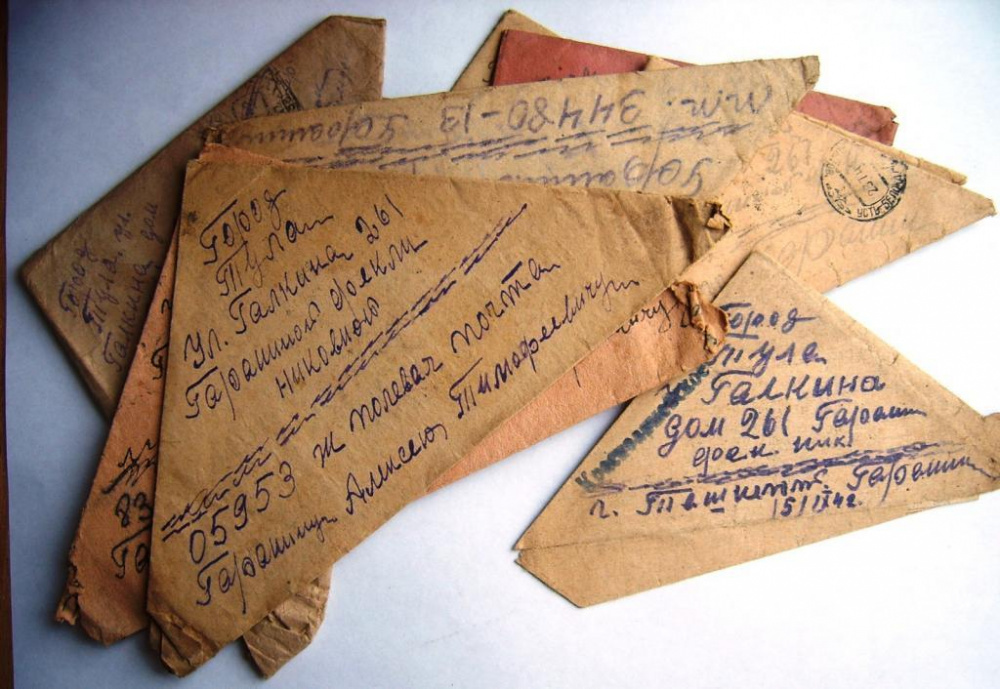 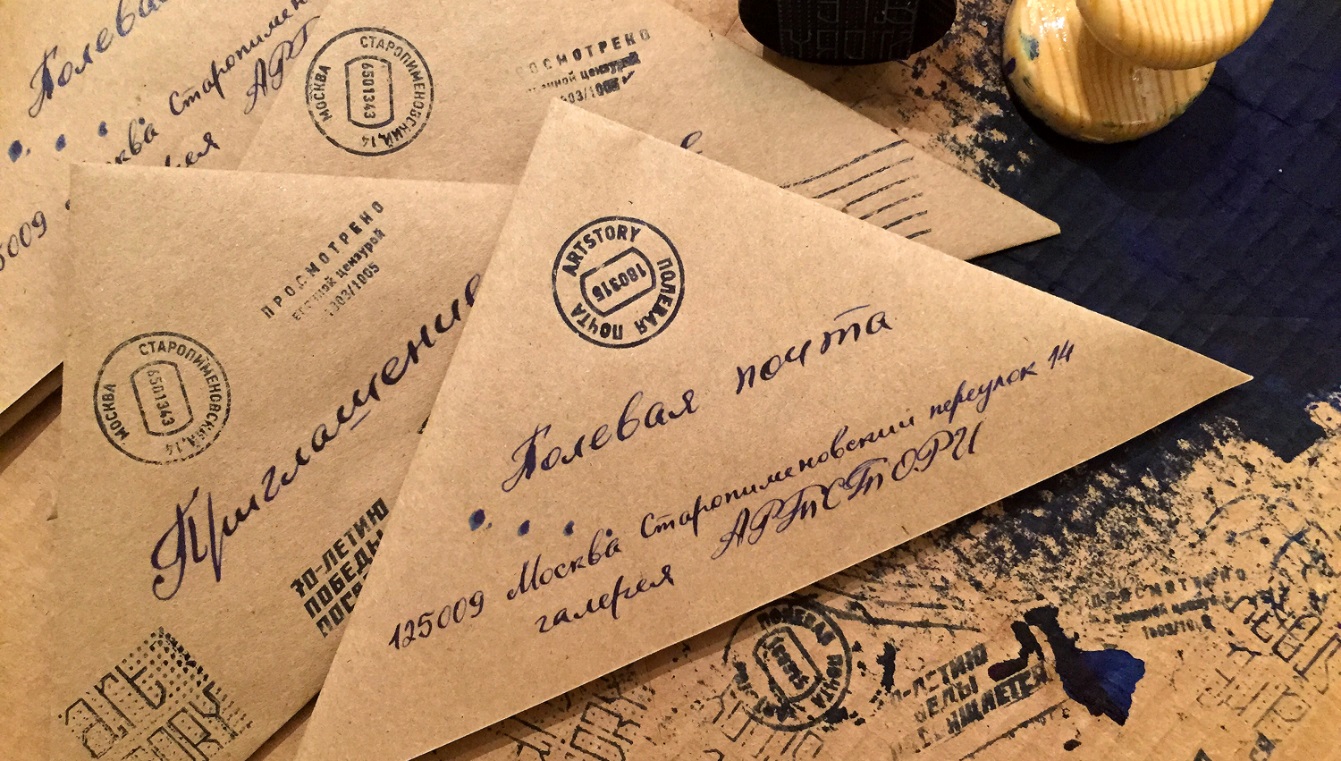